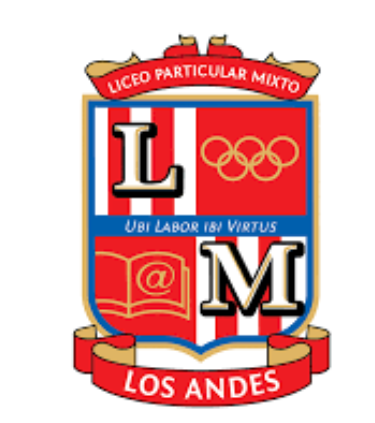 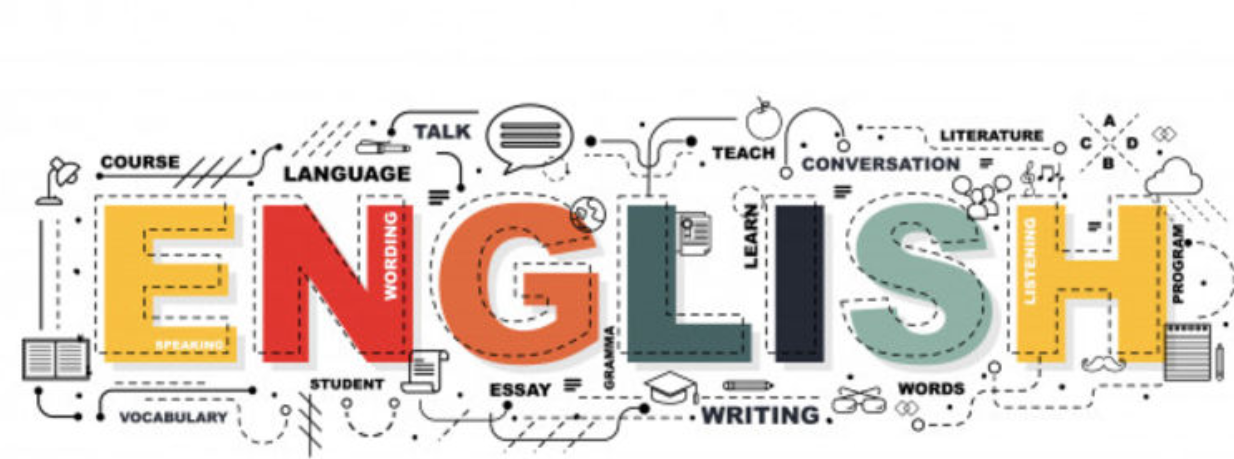 Liceo mixto los andes- básica 1.
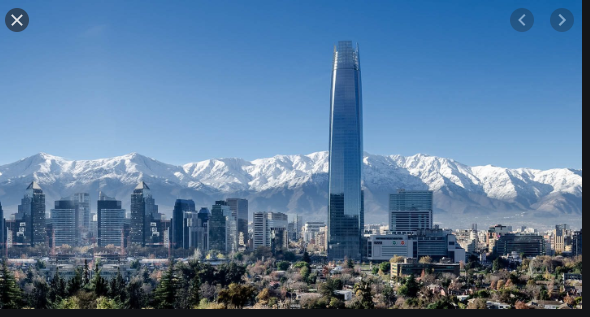 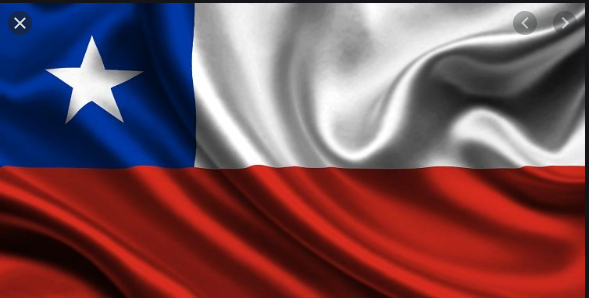 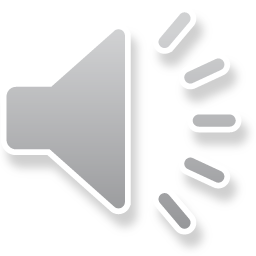 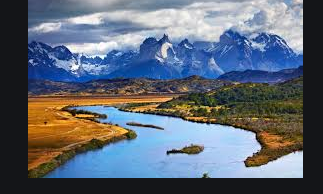 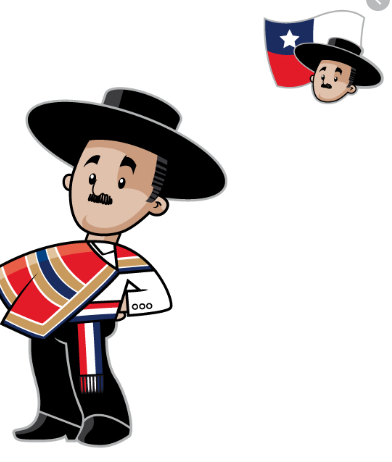 Welcome
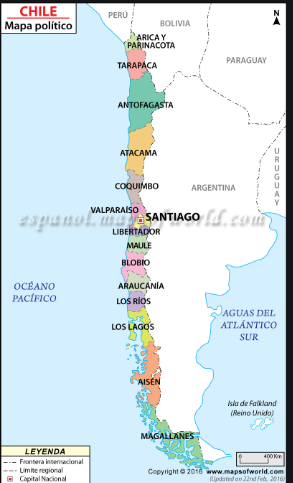 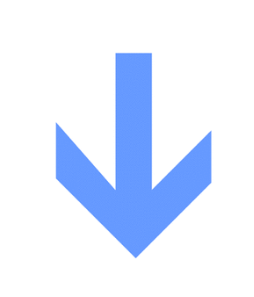 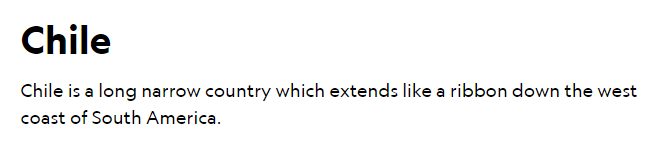 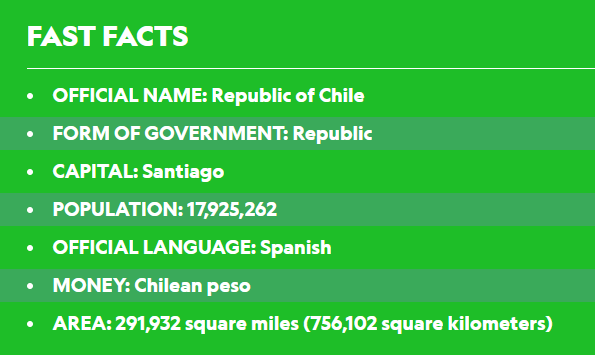 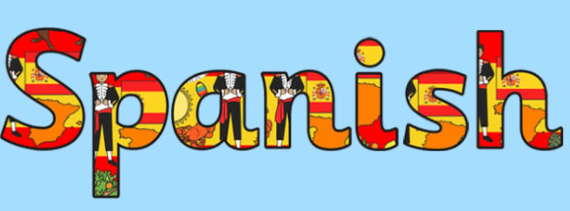 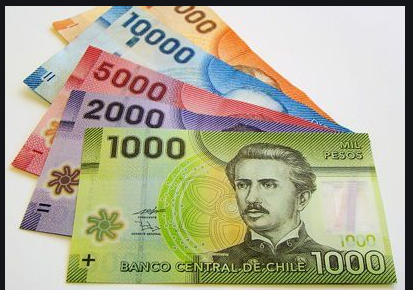 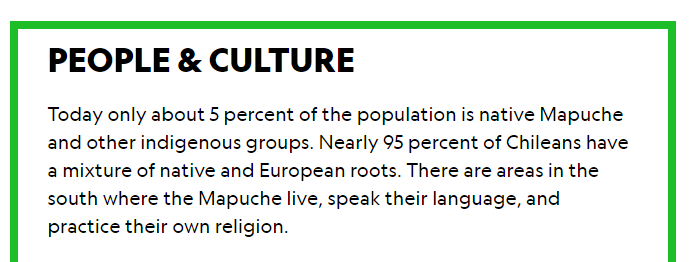 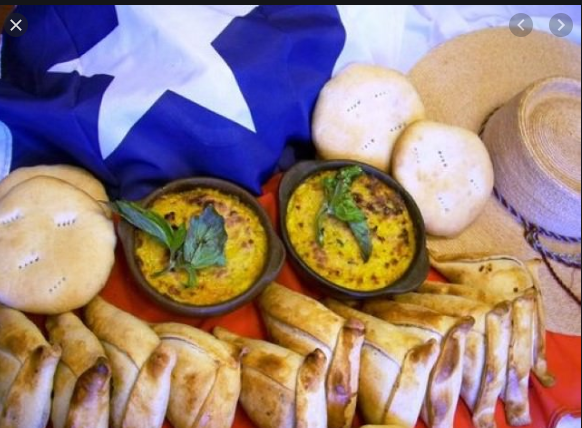 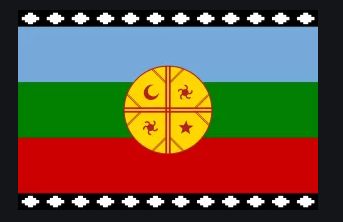 https://kids.nationalgeographic.com/explore/countries/chile/#/1252858947869
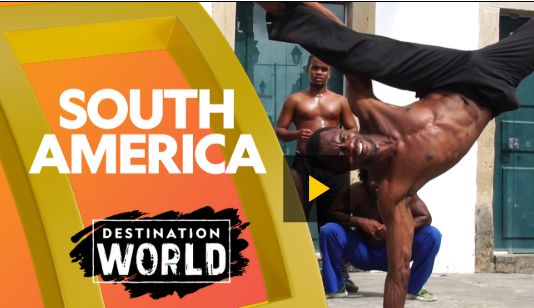 WATCH VIDEO ABOUT SOUTH AMERICA
Select the Correct Option.
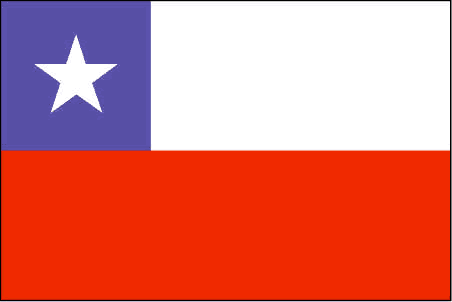 What color is the Chile´s Flag?

black, blue, and White.
Blue, White and Green.
Blue, White and red.
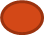 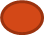 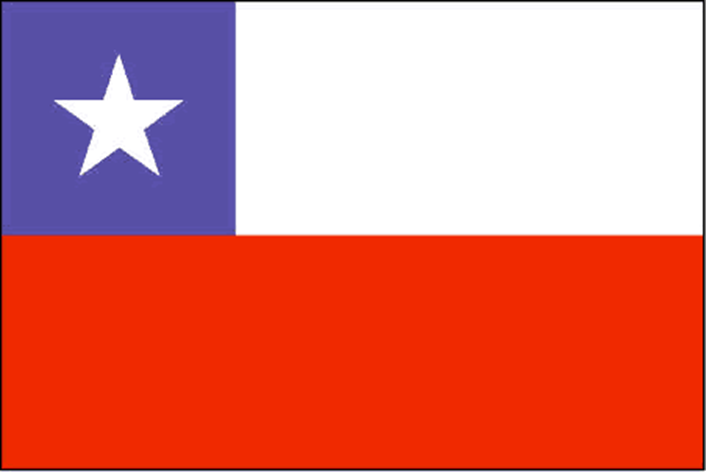 GREAT ! BLUE, WHITE AND READ
Chile Map is like a:
A. like a cirle Map.


B. like a narrow Map . 


C. like a trinagle Map.
What is the Chile´s oficial name?
A. Chile Republic.

B. Republic of Chile.

C. Chile
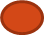 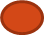 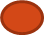 What is the oficial Chile´s  Language?
A. Spanish

B. Spanish and Mapuche Tonge.


C. English Language.
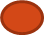 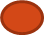 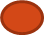 What is the ( % ) per cent of population native Mapuche?
A. 10 % per cent.

B. 5% per cent.

C 20 % per cent.
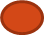 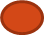 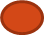 Activity # 2.
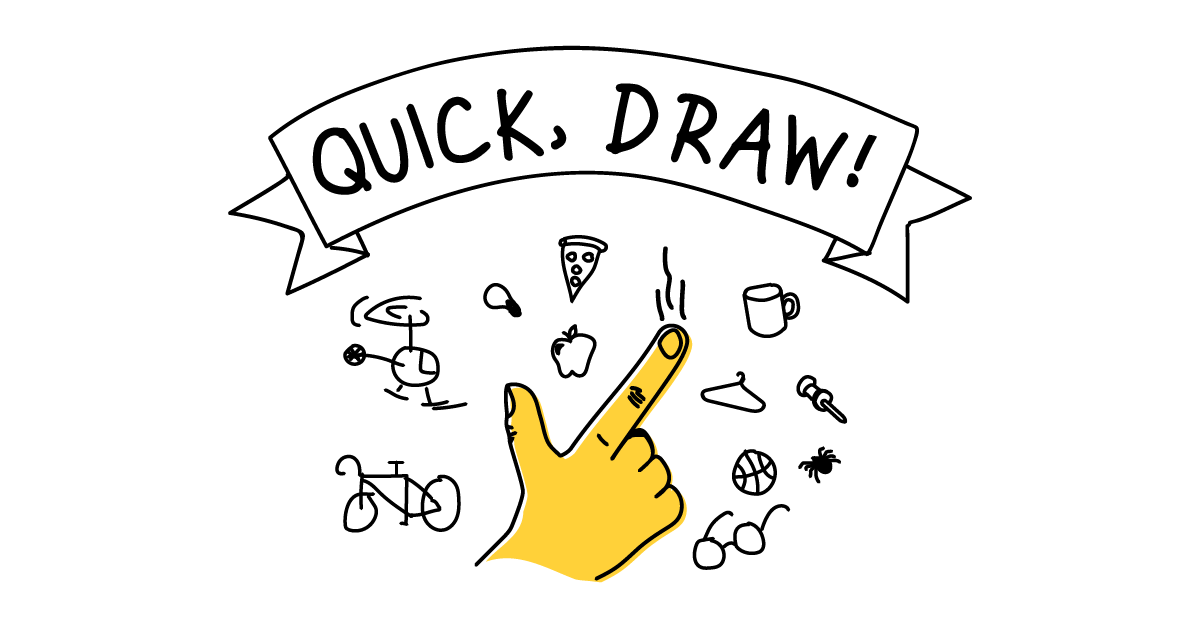 DRAW A POSTER THAT REPRESENT A RESUME OF THIS PRESENTATION.
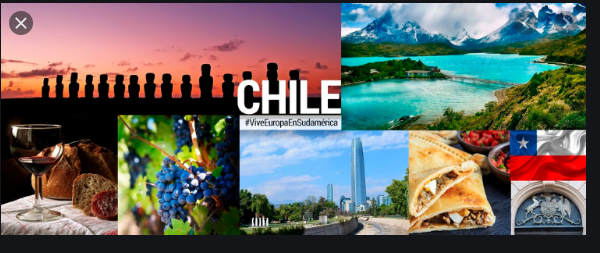